Securing the Network Design
Dr. Mohammad Adly
Network Sections
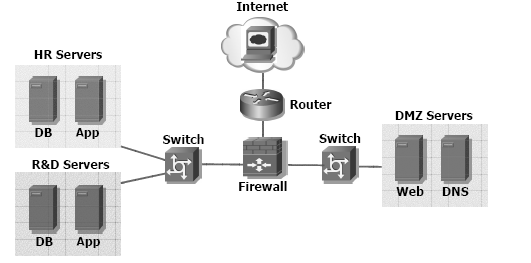 Public
Internet
Semi-public (DMZ)
Web server
Mail server
DNS server
Private
Internal Systems
Defense in Depth DID
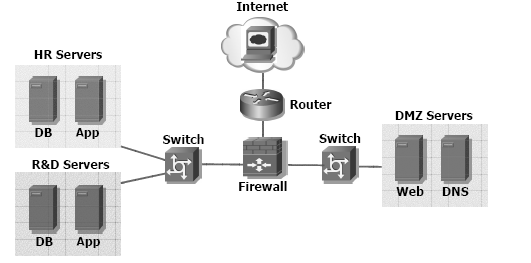 Protect the firewall
Border Router

Limit the visibility of traffic between systems
If one of our systems is compromised, minimize the consequences as much as possible
Thank you